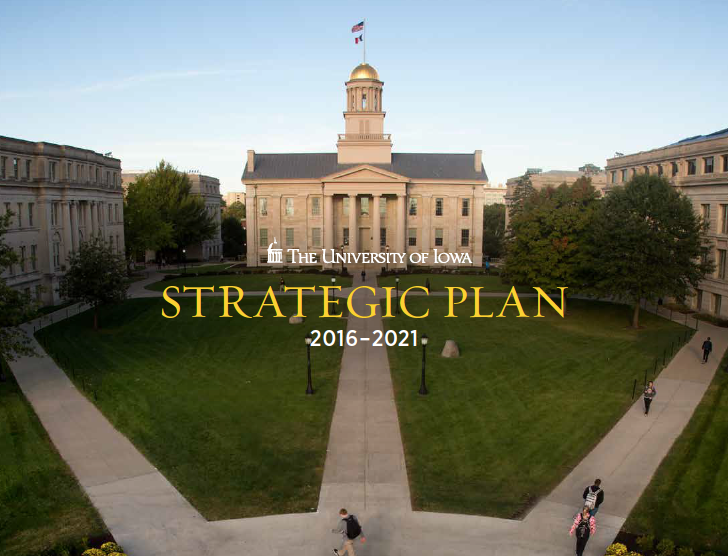 WHAT MATTERS MOST IN THE UNDERGRADUATE EXPERIENCE?
Charles C. Schroeder
Peter Felten
Learning
Relationships
Expectations
Improvement 
Leadership
Alignment
“Learning results from what the student does and thinks and only from what the student does and thinks. 

[We] can advance learning only by influencing what the student does to learn.”
(H. Simon quoted in Ambrose et al., 2010)
[Speaker Notes: Peter: What students do matters, we influence what they to

Herb Simon is one of the originators of protocol analysis → task analysis → think-alouds]
what the student does and thinks
what the student does and thinks
Time  |  Effort  |  Meaningful  |  Feedback  |  Practicing  |  Reflecting
“I belong here.” | “I can learn this.”
what the student does and thinks
Time  |  Effort  |  Meaningful  |  Feedback  |  Practicing  |  Reflecting
“I belong here.” | “I can learn this.”
Transfer United seminar

Interview successful students in the program you are entering. What do they do that helps them succeed?

Do an autoethnography of own experience entering the university. What do you do on a day-to-day basis to be successful at the university?
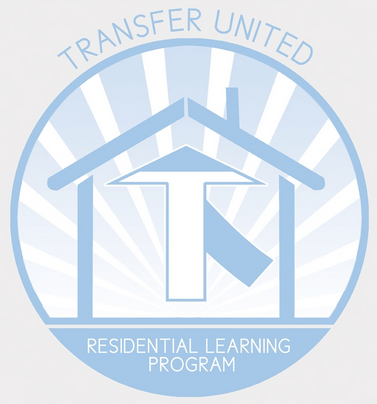 Time  |  Effort  |  Meaningful  |  Feedback  |  Practicing  |  Reflecting
“I belong here.” | “I can learn this.”
“Constructive Criticism”

We have high standards for academic work.
This work does not meet those standards in these specific ways.
I know you are capable of meeting those standards.
I will support you in doing the work necessary to achieve those standards.
(Cole, 2008)
Time  |  Effort  |  Meaningful  |  Feedback  |  Practicing  |  Reflecting
Learning
Relationships
Expectations
Improvement 
Leadership
Alignment
Learning
Relationships
Expectations
Improvement 
Leadership
Alignment
“Organizationally and operationally, we’ve lost sight of the forest…. A whole new mindset is needed to capitalize on the inter-relatedness of the in- and out-of-class influences on student learning and the functional interconnectedness of academic and student affairs.”
(Pascarella & Terenzini, 1995)
Learning
Relationships
Expectations
Improvement 
Leadership
Alignment